บูรณาการตามกลุ่มวัย 5 กลุ่มวัย
ส่งเสริม
NCD
ทันตฯ
ควบคุมโรค
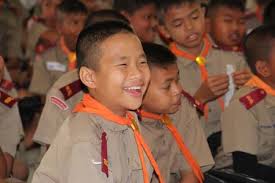 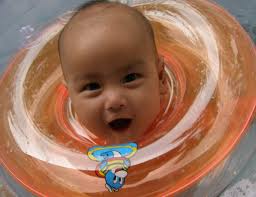 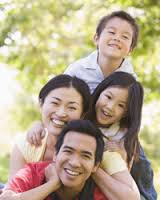 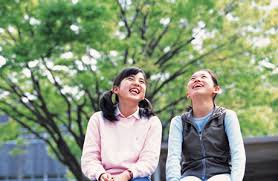 สิ่งแวดล้อม
คุ้มครองฯ
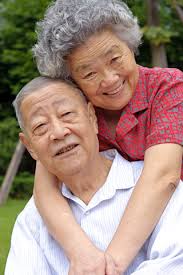 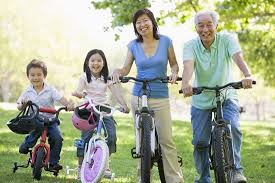 สตรีและเด็กปฐมวัย
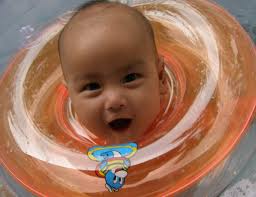 ประเด็นปัญหา
๑.ฟันผุ
๒.โรคติดต่อ	        - โรคปอดบวม
                                   - โรคไข้หวัดใหญ่
                                   - โรคอุจารระร่วง
                                   - มือเท้าปาก
สถานการณ์ฟันผุ
เป้าหมาย  ฟันผุ ๓ ปี(๕๗% )
เด็กขวบครึ่ง-๒ ขวบ มีฟันผุ ๑๔.๗%
เสี่ยงฟันผุ ๑๖.๗%
ผุ+เสี่ยง = ๓๑.๔ %
จังหวัด
ฟันผุ              เสี่ยง             ผุ+เสี่ยง 
บางปะอิน           ๑๖.๕              ๑๔.๙            ๓๑.๔   
บางไทร              ๕.๙                 ๒๙.๓           ๓๕.๒  
วังน้อย                ๑๙                   ๒๖.๙           ๔๕.๙
โซน
12
ข้อเสนอแนะ
๑.บูรณาการงานในคลินิกเด็กดีWCC
      - ตรวจฟันเด็ก เริ่มตั้งแต่ ๔ เดือน พร้อมรับบริการวัคซีน
        - ตรวจพัฒนาการเด็ก 
       - ให้คำแนะเรื่องภาวะโภชนาการ(อาหารเสริมตามวัย,พฤติกรรม
          การบริโภคอาหาร       ป้องกันฟันผุ,ป้องกันเด็กอ้วน
      -  ได้รับวัคซีน ตามช่วงอายุที่กำหนด
๒.การทำงานเชิงรุก Family care Team
สถานการณ์โรคติดต่อ

มือเท้าปาก
ปอดอักเสบ
ไข้หวัดใหญ่
อุจาระร่วง
12
ข้อมูลโรค มือ เท้า ปาก  โซนเสือใต้
แผนภูมิแสดงอัตราป่วยโรค มือ เท้า ปาก   เปรียบเทียบ มัธยฐาน 5  ปี ย้อนหลัง   
(เดือน มค-มีค.  ปี  ๒๕๕๗/๒๕๕๘)
อัตราป่วย
อำเภอ
ข้อมูลโรค ปอดอักเสบ  โซนเสือใต้
แผนภูมิแสดงอัตราป่วยโรคปอดอักเสบ   เปรียบเทียบ มัธยฐาน 5  ปี ย้อนหลัง   
(เดือน มค-มีค.  ปี  ๒๕๕๗/๒๕๕๘)
อัตราป่วย
อำเภอ
ข้อมูลโรคไข้หวัดใหญ่  โซนเสือใต้
แผนภูมิแสดงอัตราป่วยโรคไข้หวัดใหญ่  เปรียบเทียบ มัธยฐาน 5  ปี ย้อนหลัง   
(เดือน มค-มีค.  ปี  ๒๕๕๗/๒๕๕๘)
อัตราป่วย
อำเภอ
ข้อมูลโรคอุจจาระร่วง โซนเสือใต้
แผนภูมิแสดงอัตราป่วยโรคอุจจาระร่วง  เปรียบเทียบ มัธยฐาน 5  ปี ย้อนหลัง   
(เดือน มค-มีค.  ปี  ๒๕๕๗/๒๕๕๘)
อัตราป่วย
อำเภอ
ข้อเสนอแนะ
ศูนย์เด็กเล็กคุณภาพ
๑.มีการตกลงร่วมกันของผู้ปกครองว่าถ้ามีเด็กป่วยไม่
   ต้องให้เด็กมา
๒.ควรมีการคัดกรองสุขภาพเด็กทุกเช้าเพื่อรีบคัดแยก
    เด็กป่วย
๓.แนะให้ให้ครูใช้ACL-gel หลังจากสัมผัสเด็ก
๔.ขอรับสนับสนุนงบประมาณขอวัสดุ/อุปกรณ์
    ควบคุมโรค
วัยเรียน
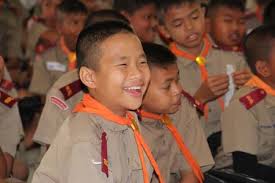 ประเด็นปัญหา
 เริ่มอ้วน และอ้วน เพิ่มขึ้นอย่างต่อเนื่อง
(ไม่เกินร้อยละ๑๐)
สถานการณ์
เริ่มอ้วนและอ้วน 
    = ๑๗.๙๑
ข้อมูล เทอม ๒(ตค-ธค.)  ปี ๒๕๕๗
ประเทศ       =   ๑๒
จังหวัด        =   ๑๒.๘
ข้อมูล เทอม 1(พค-กค.)  ปี ๒๕๕๗
จังหวัด
เทอม๒ (ต.ค-ธค.๒๕๕๗)
  บางปะอิน      ๑๗.๙๒   	 
 บางไทร	         ๑๗.๙๗       
 วังน้อย	           ๗.๒๗
โซน
12
เด็กนักเรียน (อายุ 5-14 ปี) มีภาวะอ้วน  โซนเสือใต้
ร้อยละ
ฐานข้อมูล Data center สสจ.อยุธยา
	เทอม 2/2556 (ต.ค. – พ.ย.)
	เทอม 1/2557 (พ.ค. – ก.ค.)
     	เทอม 2/2557 (ต.ค. –ธค..)
ข้อเสนอแนะ
ปัญหาอ้วนเพิ่มขึ้นในระหว่างปิดเทอมภาคฤดูร้อน
 (เทอมใหญ่)
๑. การดำเนินการแก้ไข  มีส่วนร่วม ทุกภาคส่วน
                             - นักเรียนอ้วน  และครอบครัว
                             -  โรงเรียน (ครู  การส่งเสริมศักยภาพครู)
                     -  ชุมชน  (ท้องถิ่น   รัฐ  เอกชน)
๒.การเฝ้าระวังการเจริญเติบโต มีแผนการดำเนินการชั่งน้ำหนัก/วัดส่วนสูงและคีย์ข้อมูล ระยะเวลาที่กำหนด ปีละ ๒ ครั้ง
  ภาคเรียนที่ ๑(พค.,-กค.) 
  ภาคเรียนที่ ๒  (ตค.-ธค)
๓. มีการจัดทำโครงการแก้ไขปัญหาเด็กมีภาวะเริ่มอ้วน/อ้วน
   และติดตามประเมินผลการดำเนินงาน
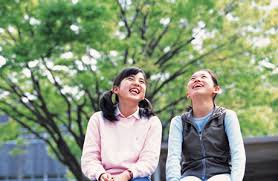 วัยรุ่น
ประเด็นปัญหา
๑.อัตราการคลอดมีชีพของหญิงอายุ ๑๕-๑๙ ปี มีแนวโน้มสูงขึ้น
(๕๐ต่อพันประชากร)
สถานการณ์
อัตราการคลอดมีชีพของหญิงอายุ ๑๕-๑๙ ปี(๕๐ต่อพันประชากร)
             = ๒๒.๔๑
จังหวัด
บางไทร  	     ๒๐.๙๕
บางปะอิน    ๑๘.๒๕	         	 
วังน้อย  	     ๑๔.๓๕
โซน
12
ที่มา:ข้อมูลจาก 43 แฟ้มของ สสจ.พระนครศรีอยุธยา
ข้อเสนอแนะ
-ให้ดำเนินการอำเภออนามัยเจริญพันธุ์ให้ผ่านเกณฑ์ ๓ อำเภอ ปี  ๒๕๕๘
อำเภอบางปะอิน
-ผ่านแล้ว บางไทร  วังน้อย 
ขอให้มีการดำเนินการอย่างต่อเนื่อง
วัยทำงาน
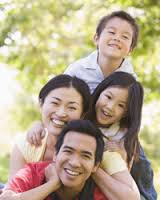 ประเด็นปัญหา
๑.โรคเรื้อรัง 
- อัตรารายใหม่สูงขึ้น
 -อัตราตายด้วยโรคหัวใจขาดเลือดสูงขึ้น
- อัตราการควบคุมน้ำตาลในเลือดและความดันโลหิตได้ดียังต่ำ
๒. ยาเสพติด
๓.อุบัติเหตุ


ยาเสพติด
เป้าหมายการดำเนินงาน
ลดอัตราตาย

ลดอัตราผู้ป่วยรายใหม่

เพิ่มอัตรา Good Control
สนับสนุนการจัดการตนเอง

การจัดการเชื่อมโยงชุมชน

Treatment & Change Behavior
การจัดการ Risk factor
สถานการณ์
ยาเสพติด
ช่วงอายุผู้เข้ารับการบำบัดมากที่สุด ๒๕-๕๙ ปี ร้อยละ ๖๘.๘๒
ข้อเสนอแนะ
๑.การบำบัดรักษายาเสพติด
-ติดตามระหว่างบำบัดและภายหลังการบำบัดในการวางแผนการดำเนินงาน(ดำเนินการภายในคปสอ. จนท.รพ. สสอ.รพสต.และอสม.)
-การดำเนินเกณฑ์การประเมินและรับรองคุณภาพสถานพยาบาลยาเสพติด(HAยาเสพติด)
๒.การป้องกันยาเสพติด
กิจกรรมTO BE NUMBER ONE ในชุมชน,สถานประกอบการ
สถานการณ์
อุบัติเหตุจราจร
12
ข้อเสนอแนะ
กระบวนการเฝ้าระวังและป้องกันอุบัติเหตุ จราจร 
-บูรณาการร่วมระหว่างกลุ่มการพยาบาล,กลุ่มงานเวชปฏิบัติ และสาธารณสุขอำเภอ  
ร่วมขับเคลื่อนกระบวนการในรูปของศูนย์ป้องกันอุบัติเหตุระดับอำเภอ ดังนี้
กลุ่มการพยาบาล มุ่งเน้นเรื่องคุณภาพของEMS 
กลุ่มงานเวชฯและสาธารณสุขอำเภอมุ่งเน้นในการป้องกัน โดยขับเคลื่อนด้วยกระบวนการ ขับเคลื่อน ด้วยกระบวน ๕ ส ใน DHS 
ได้แก่ ส. : สารสนเทศ (Information ) มุ่งเน้นSRRT ดำเนินการสอบสวนอุบัติเหตุ
ส. สุดเสี่ยง (Priority )
ส : สหสาขาวิชาชีพ 
ส : สุดคุ้ม (Cost effective) 
ส : ส่วนร่วม (Community participation)
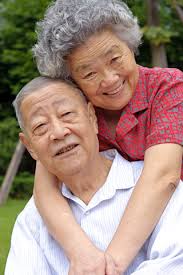 วัยผู้สูงอายุ
ประเด็นปัญหา
การบูรณาการคัดกรองผู้สูงอายุ
กลุ่มวัยสูงอายุและผู้พิการ          (โซน..เสือใต้)
๑.ตำบลการดูแลสุขภาพระยะยาว, LTC (๓๐ %)
๒.การคัดกรองสุขภาพผู้สูงอายุ, ADL (๖๐ %)
ข้อเสนอแนะ
๑.เพิ่มเติมทักษะในการคัดกรองให้กับ อสม.
    ก่อนออกคัดกรอง ผู้สูงอายุ
๒. CUPการสนับสนุนอุปกรณ์/เอกสารในการเก็บข้อมูล๓.ส่งเสริมกิจกรมผู้สูงอายุระยะยาว(LTC)
   ให้ครอบคลุมเพิ่มขึ้น
งานสิ่งแวดล้อม
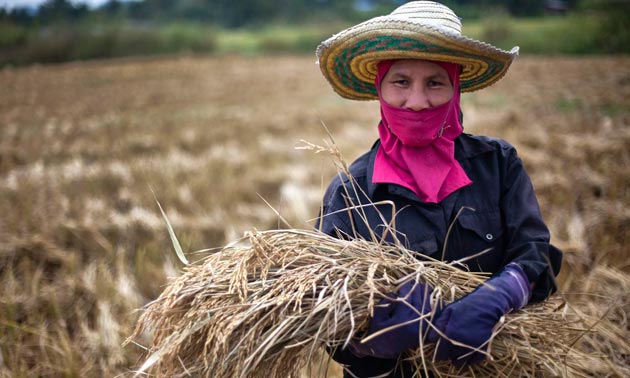 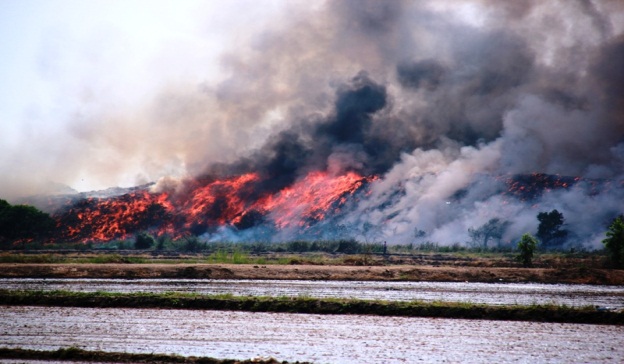 ประเด็นปัญหา
๑. ตรวจคัดกรองสารเคมีในเกษตกร
๒. บ่อขยะ
ผลการตรวจคัดกรองสารเคมีตกค้างแก่เกษตรกร
สถานการณ์บ่อขยะโซนเสือใต้
ข้อเสนอแนะ
การแก้ไขปัญหาอนามัยสิ่งแวดล้อมต้องอาศัยกลไกขององค์กรปกครองส่วนท้องถิ่นในการดำเนินการ โดยมีหน่วยราชการที่เกี่ยวข้องเป็นผู้สนับสนุนวิชาการ  วัสดุอุปกรณ์บางส่วน  และกฎหมายที่เกี่ยวข้อง
งานคุ้มครองผู้ปบริโภค
ประเด็นปัญหา
อาหารปลอดภัย
Food Safetyโซนเสือใต้
หมูบด
ปลาหมึกกรอบ
ข้อเสนอแนะ
1.ดำเนินการประสานความร่วมมือกับอบท.และโรงเรียนในการแก้ไขปัญหา
2.เพิ่มบทบาทอสม.และอย.น้อยในการตรวจสอบ